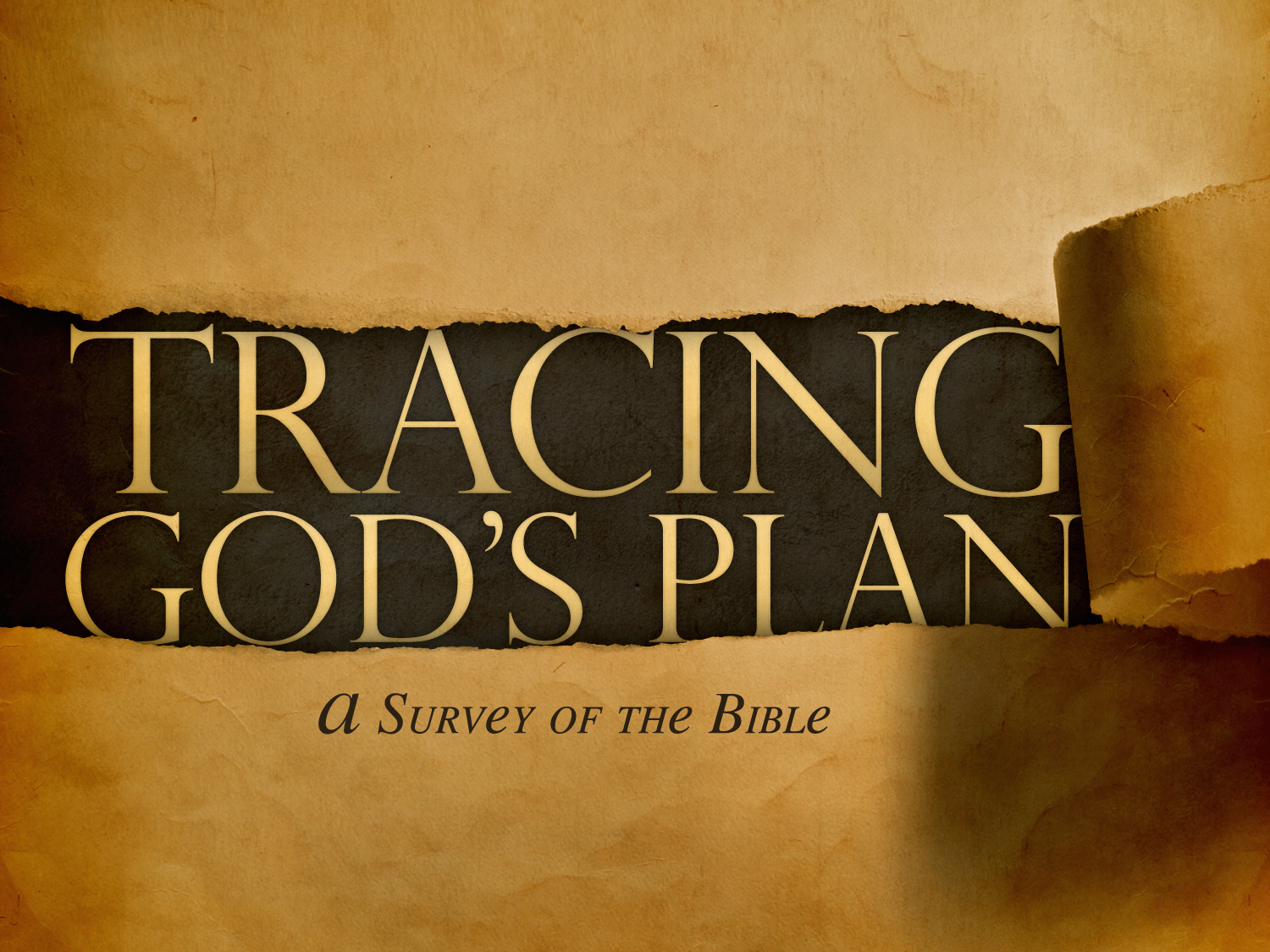 The Fullness of Times
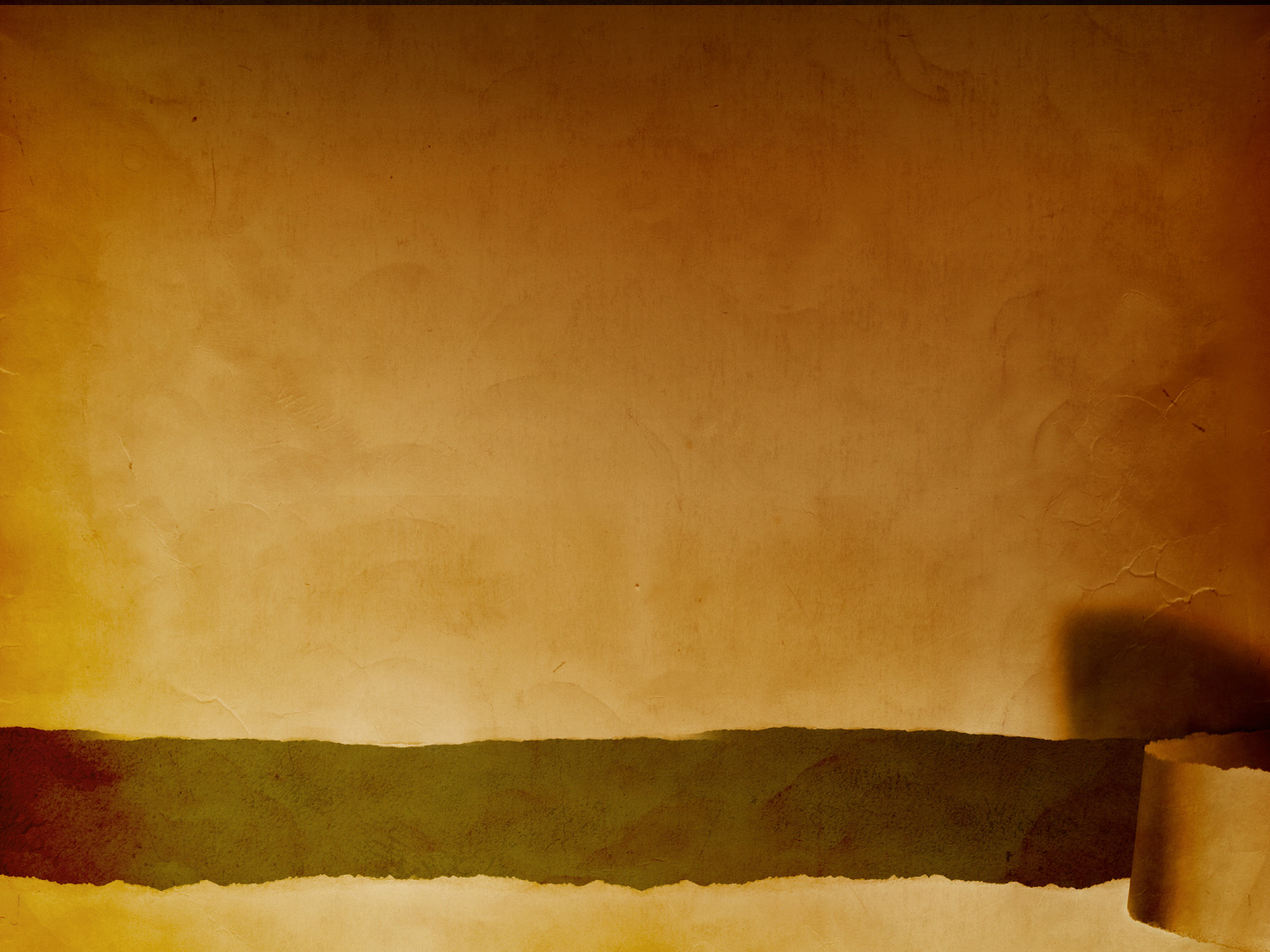 Contributing Factors
The Jews
Spreading Knowledge of Jehovah
Spreading Knowledge of Old Testament
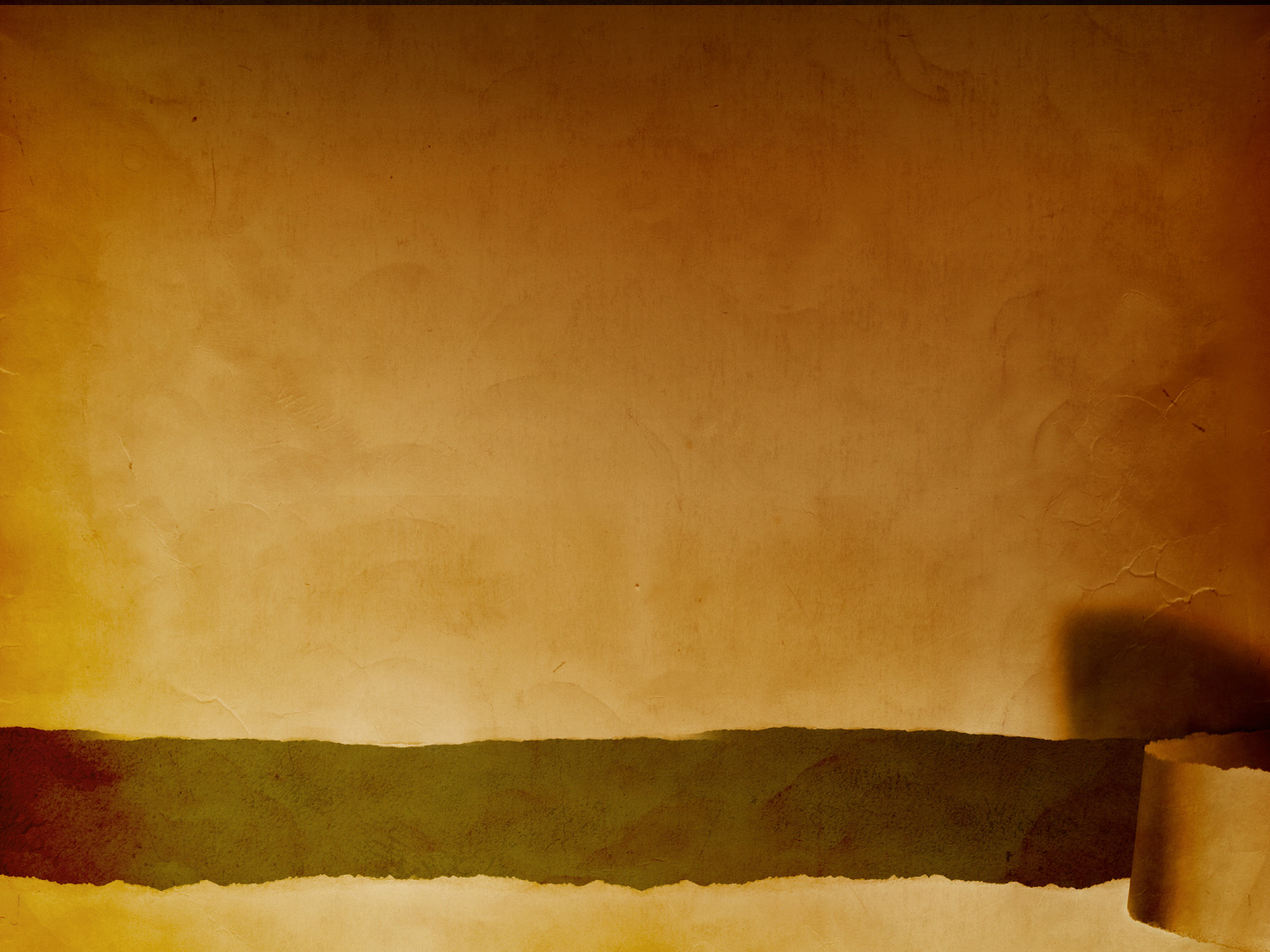 Contributing Factors
Greeks
A common culture
A common language
Translation of Old Testament into Greek
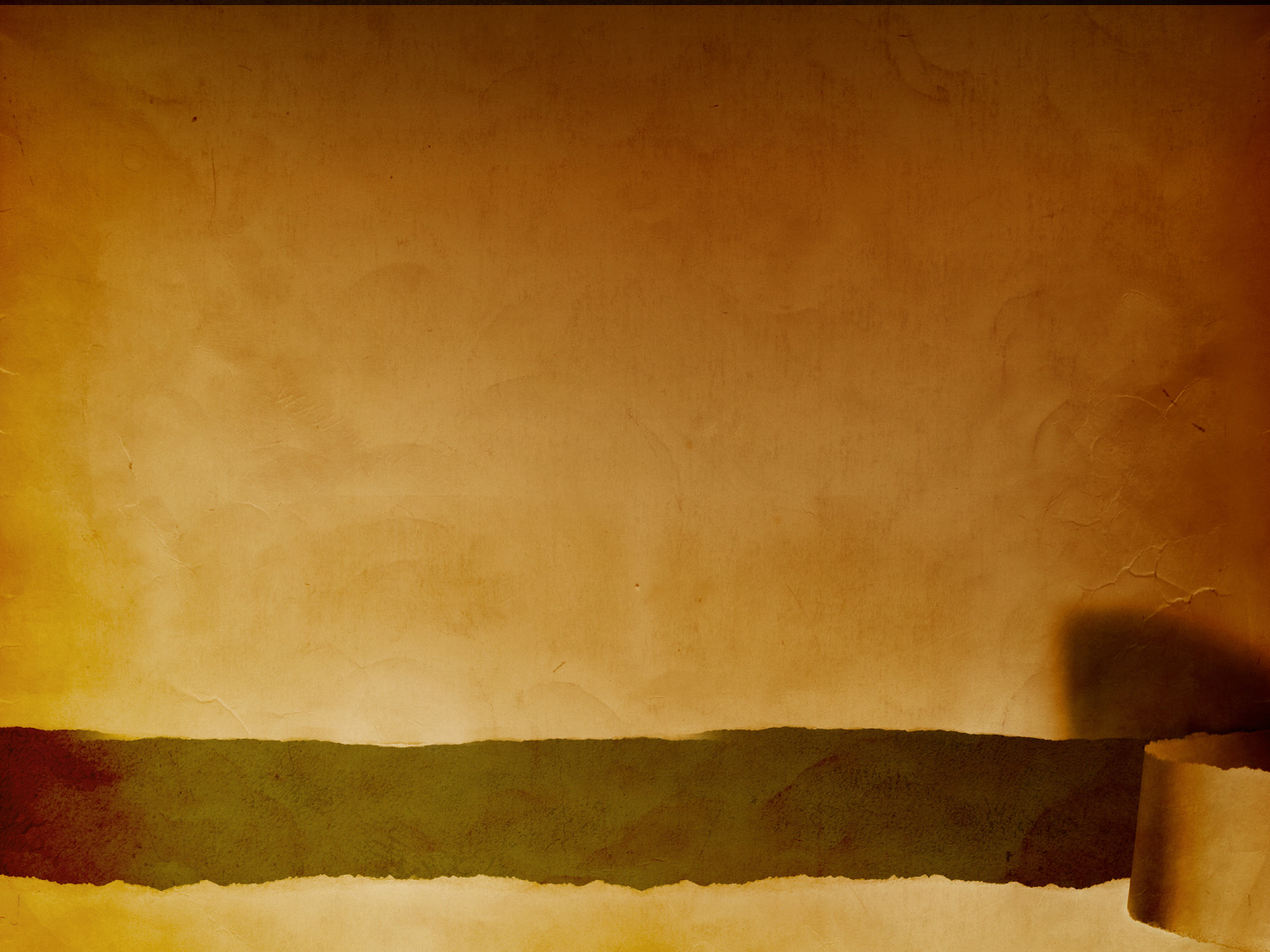 Contributing Factors
The Romans
Pax Romana
Universal system of government and law
Good system of roads
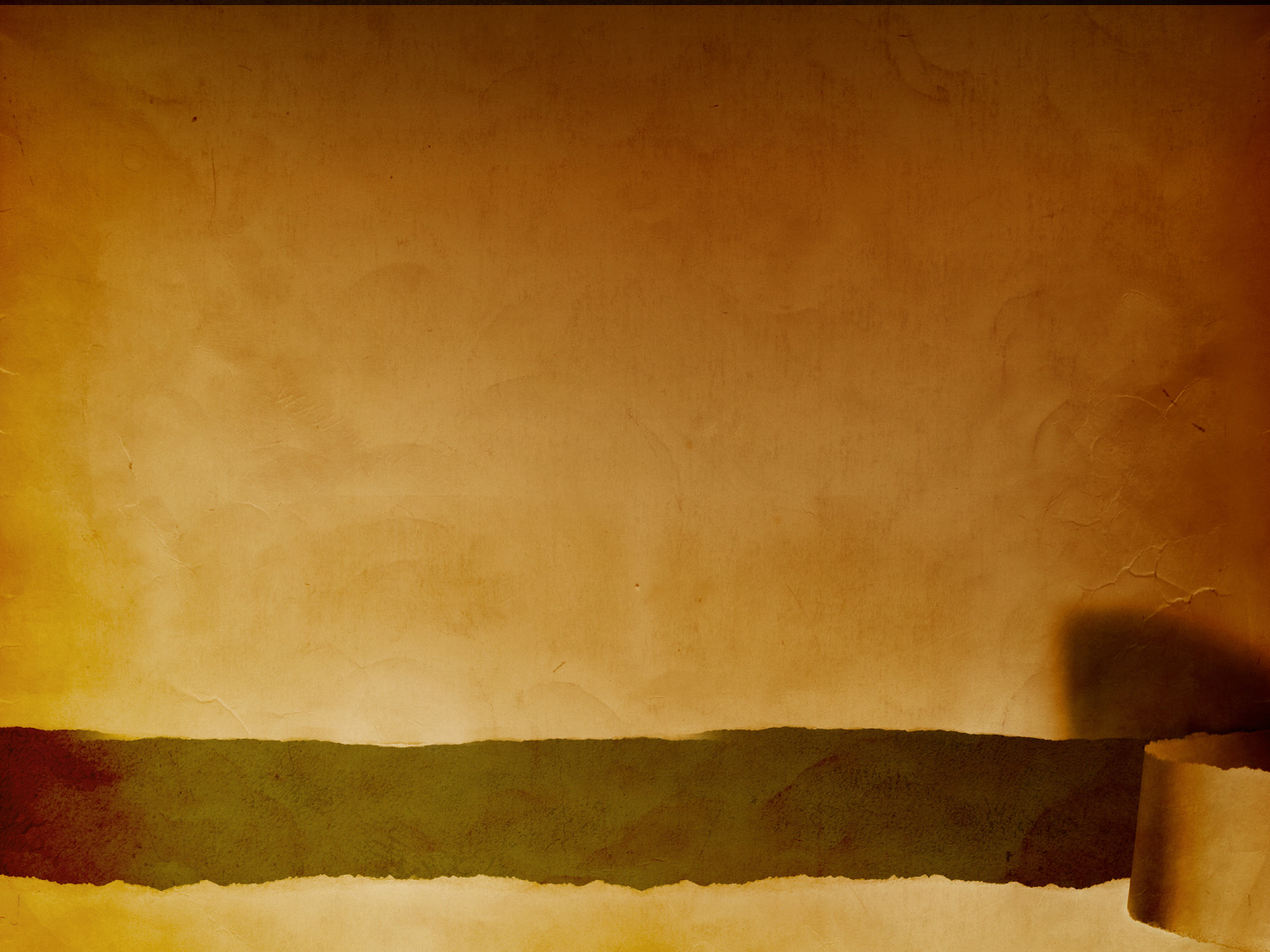 Contributing Factors
The Jews
Knowledge of Jehovah; Knowledge of Old Testament
Greeks
A common culture; A common language; Translation of   Old Testament into Greek
The Romans
Pax Romana; Universal government and law; Roads
The Fullness of Times
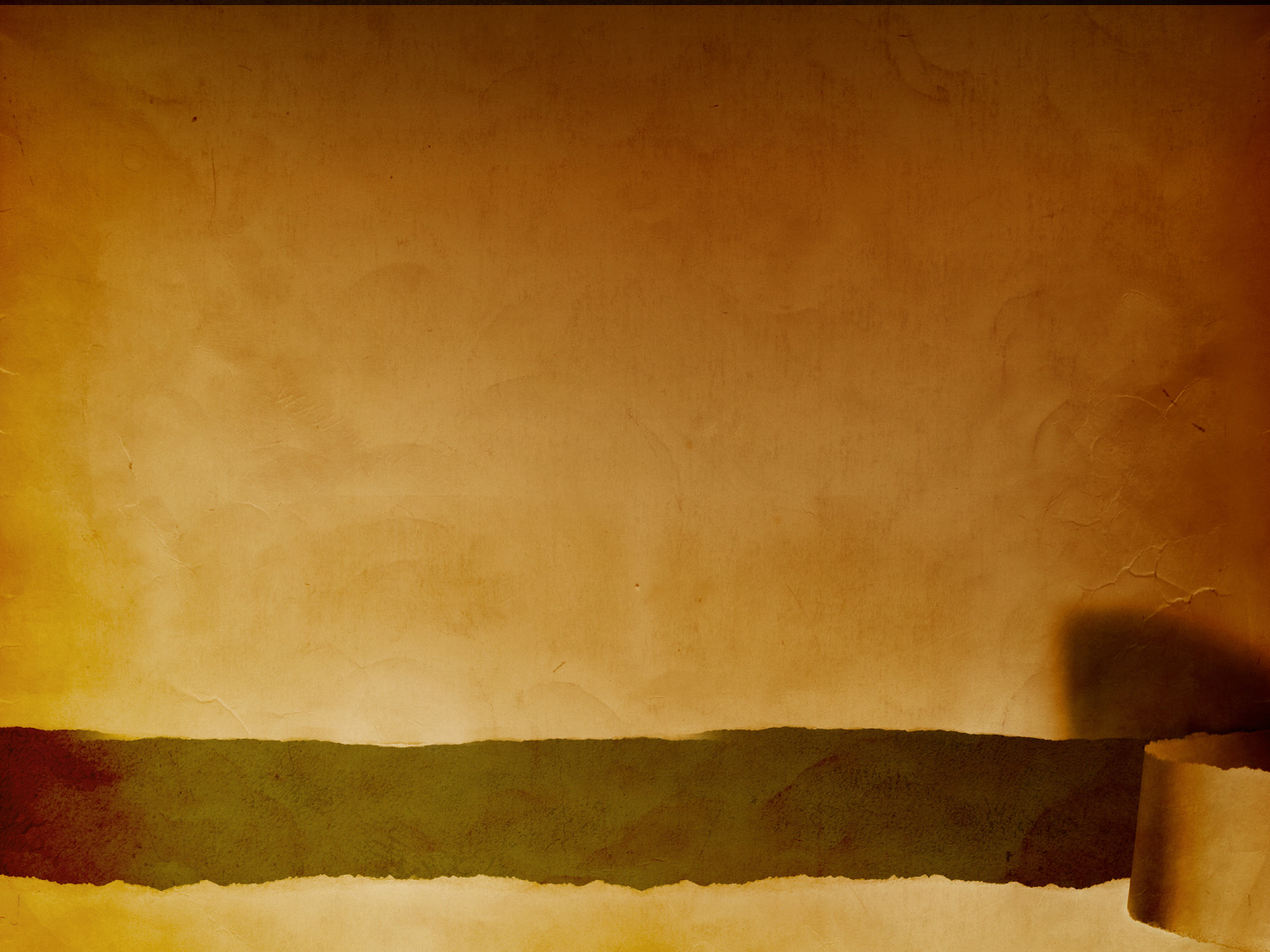 The Appearance of the Christ
His purpose announced – Eph. 1:10
To provide salvation
Death provides atonement for our sins
Resurrection provides hope of eternal life
Life gives us an example
Revealed fully God’s Word
To Rule on David’s Throne
The Fullness of Times